資訊管理
Speaker:  呂瑞麟
                國立中興大學資管系教授
		Email: jllu@nchu.edu.tw
		URL: http://web.nchu.edu.tw/~jlu
What and Why
什麼是資訊管理？
為什麼要“資訊管理”？
什麼是資訊管理？
1982 國立交通大學“運輸工程與管理系”畢業
管理學士、專注的領域在運輸產業
計概、程式設計（COBOL/FORTRAN）必修

1982~1984 海軍補給官（陸軍稱之為後勤官）
1984~1985 林氏玻璃品管員
1985~1987 長庚醫院資訊處程式設計師
接觸到 Datamation
據說，台灣第一所資管系是輔大資管 1981 年成立
什麼是資訊管理？
1986 年決定出國學習“資訊管理”，如何找學校系所的資料？名稱為何？
(computer/management) information systems
分成 master of business administration in information systems (MBA in information systems) 和 master of science in information systems (MSBA in information systems)
什麼是資訊管理？
另一個角度是使用的原文書名稱可以一窺究竟：
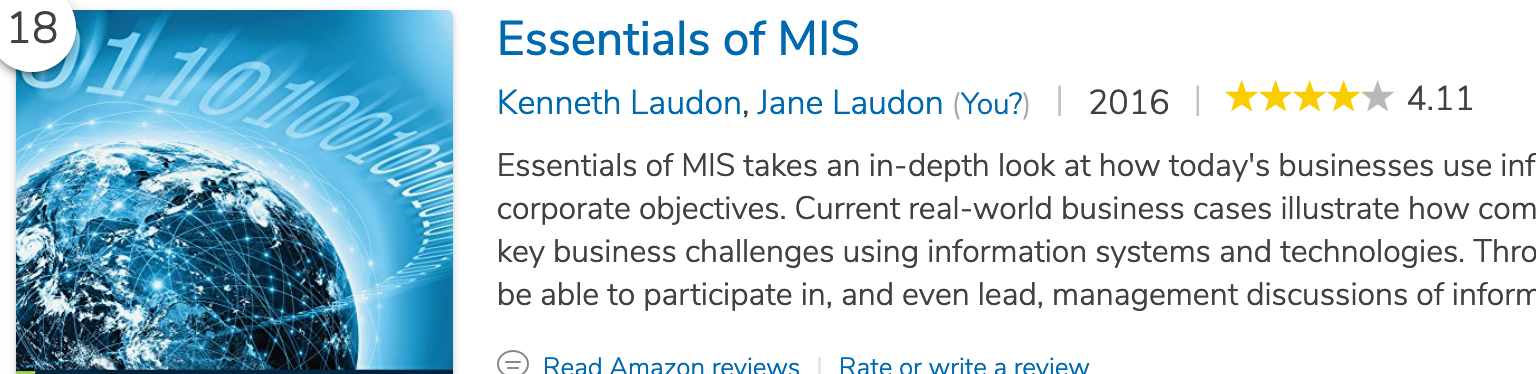 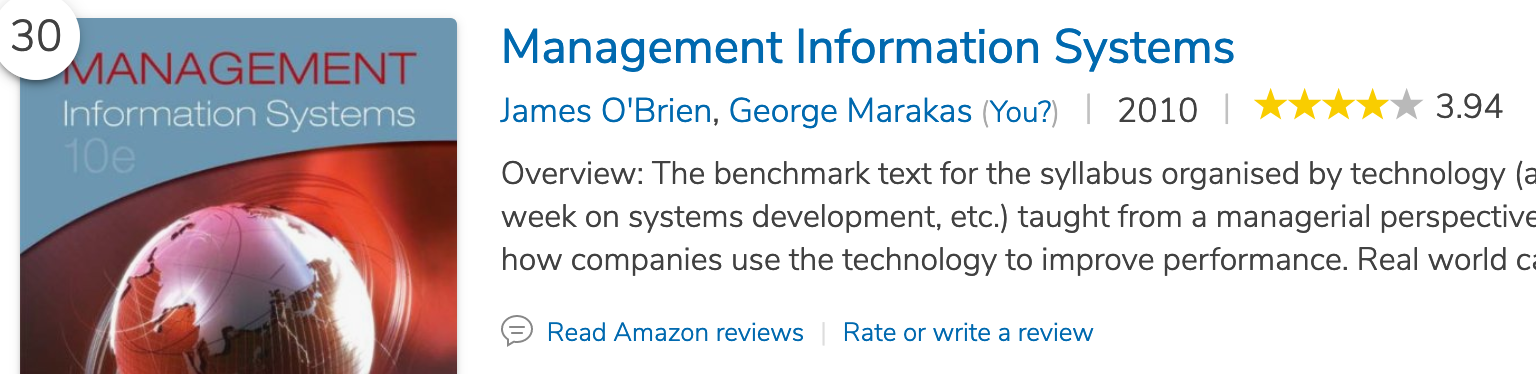 為什麼要資訊管理？
你們心目中的資訊管理是什麼？
不是資工系的就可以了？
為什麼要資訊管理？
什麼是管理？
產業別：保險業、銀行業、運輸業……

是流程（SOP）？
是決策？
是策略？
為什麼要資訊管理？
我們討論一下幾個案例：
舊的：American Airline…..
新的：foodpanda…..
為什麼要資訊管理？
最終目標：創造價值，而且該價值是可以持續的（sustainable）
進行方式的微調整
先介紹一些 IT 科技，但不想花太多時間
請在前一週提出想了解技術，我儘可能解說
我會簡短的在兩週內完成